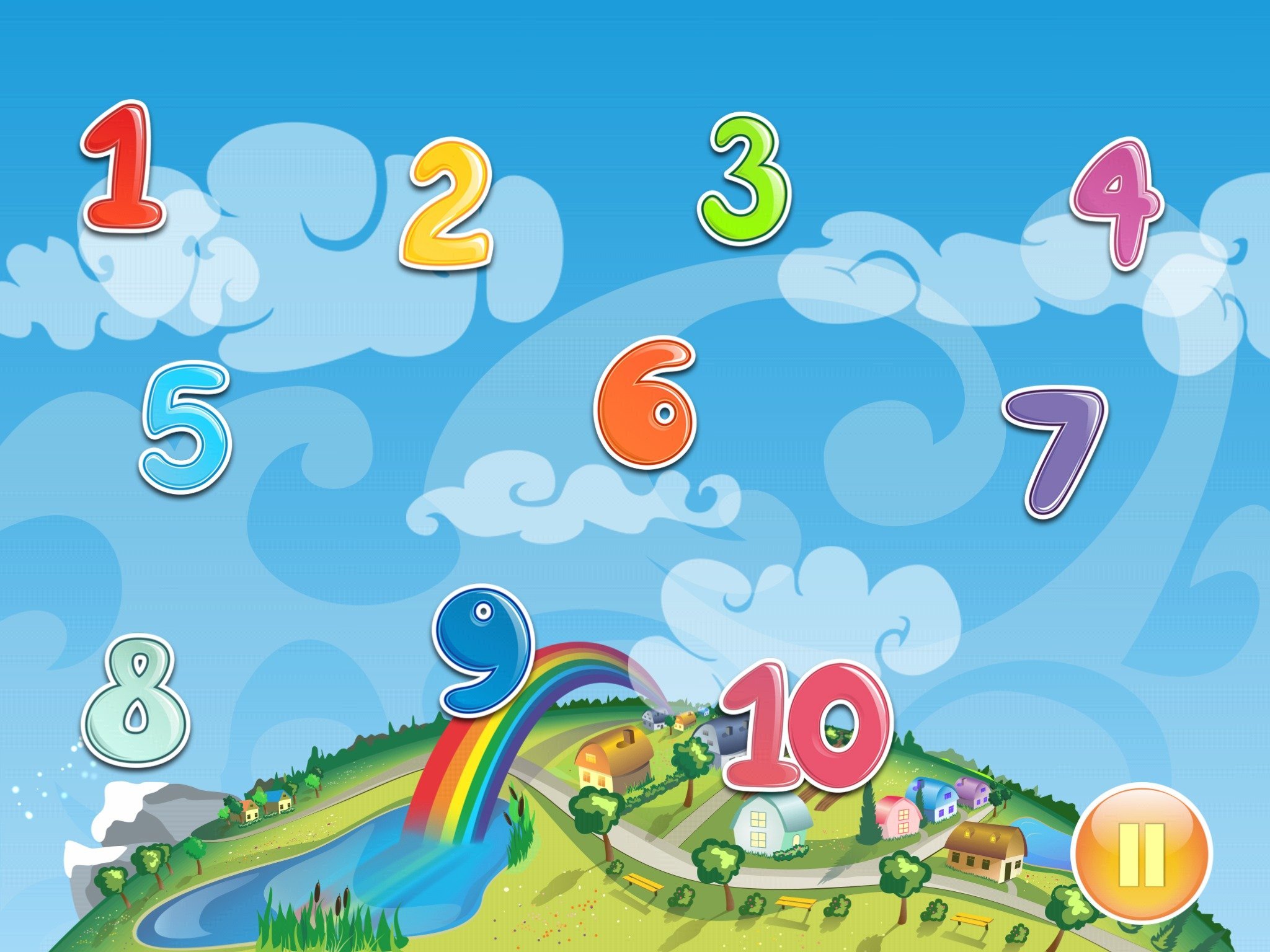 Matematika
2-sinf
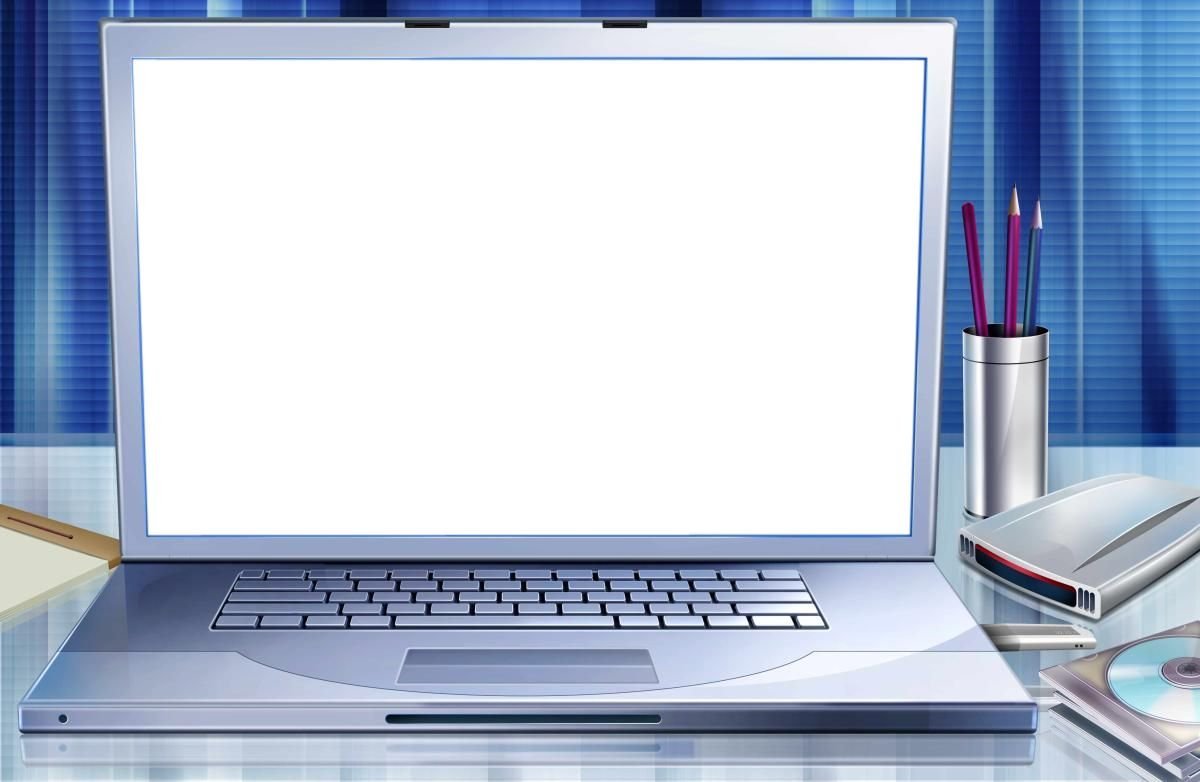 Mavzu: 
Qo‘shishga doir masalalar
(15-dars, 28-bet)
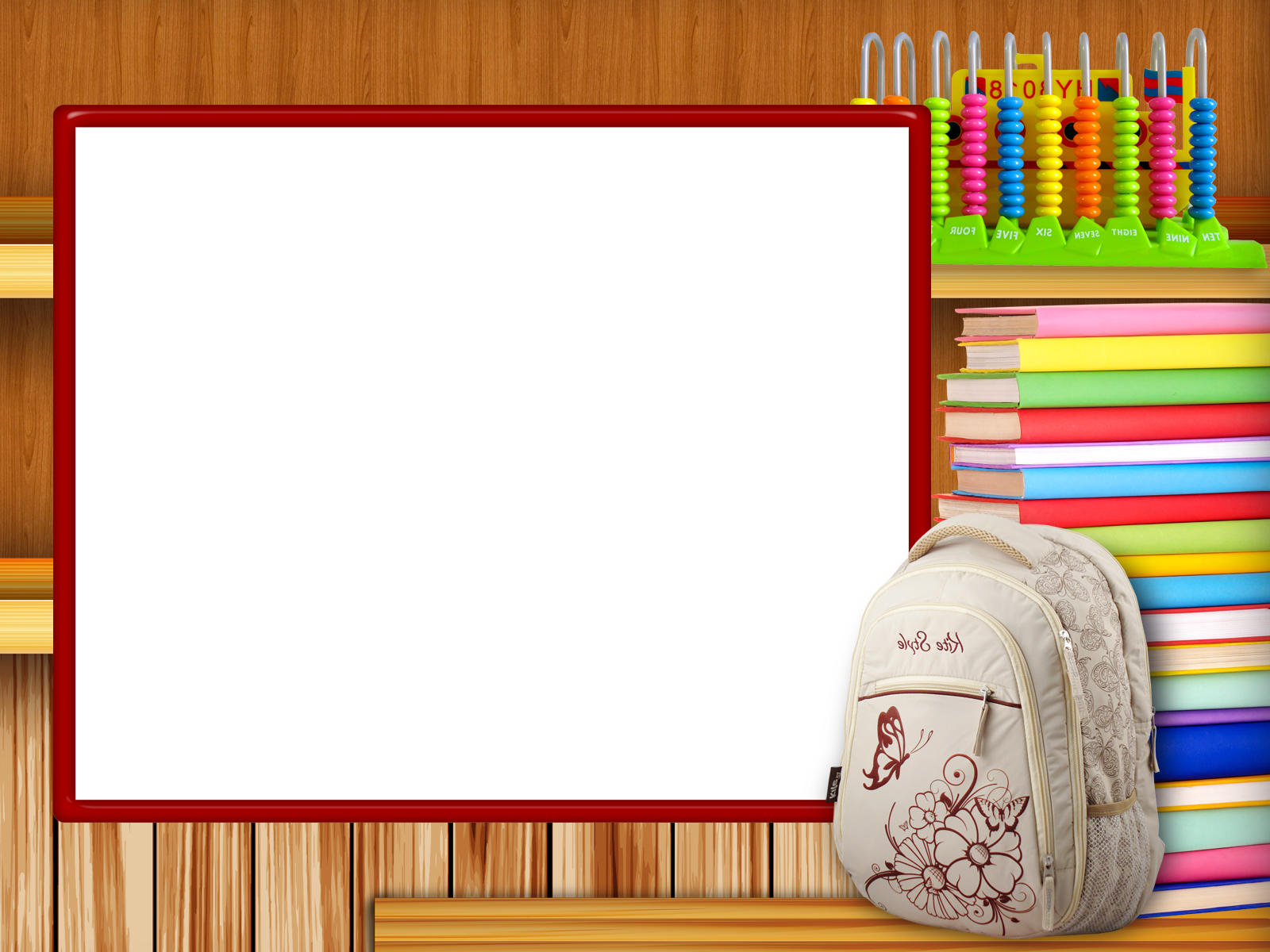 Mustaqil topshiriqni 
tekshiring:
27-bet,  6-misol.
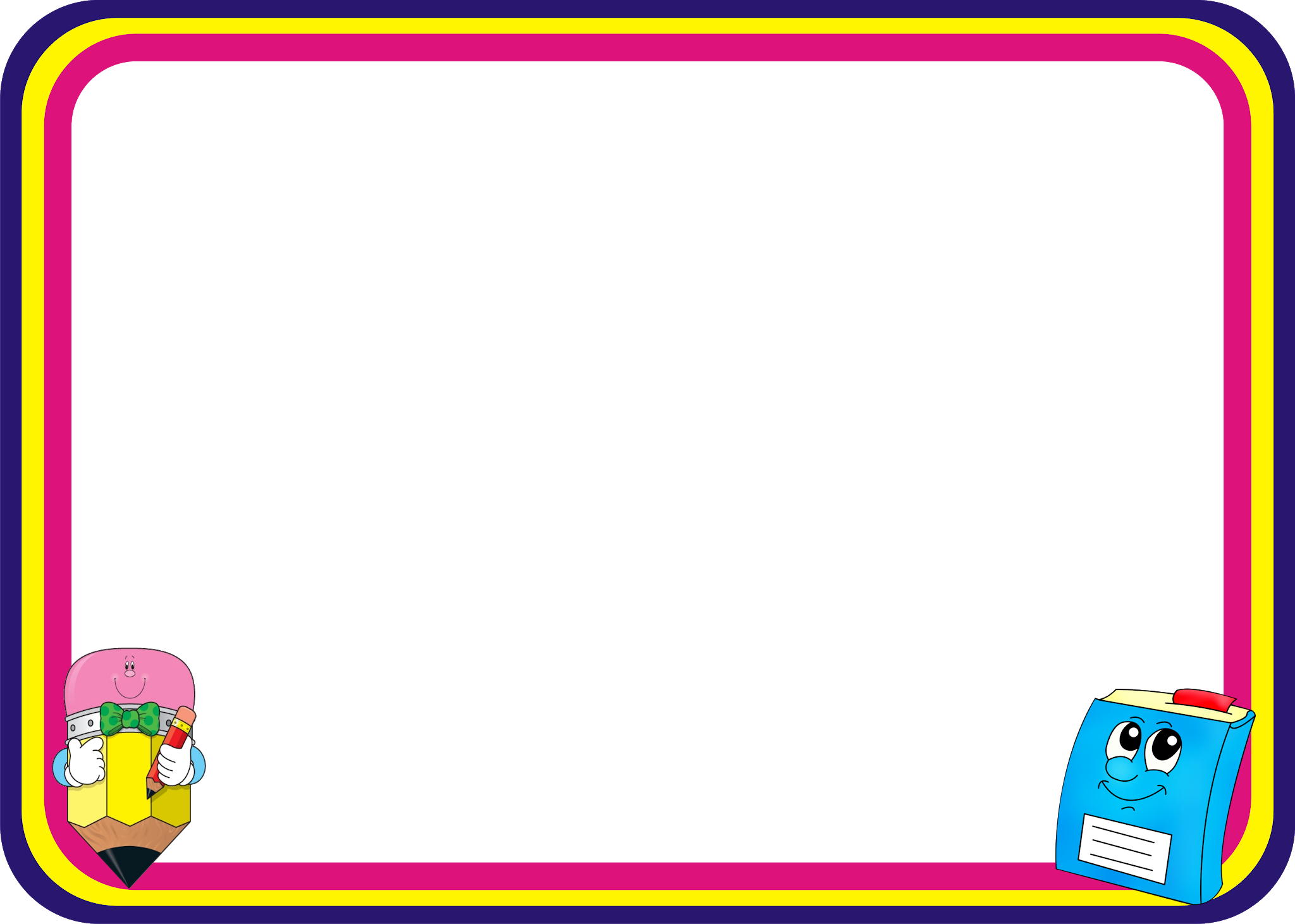 27-bet, 6-misol
7 2
6 5
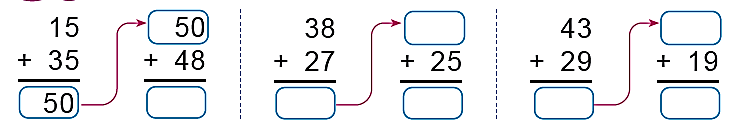 7 2
9 1
6 5
9 0
9 8
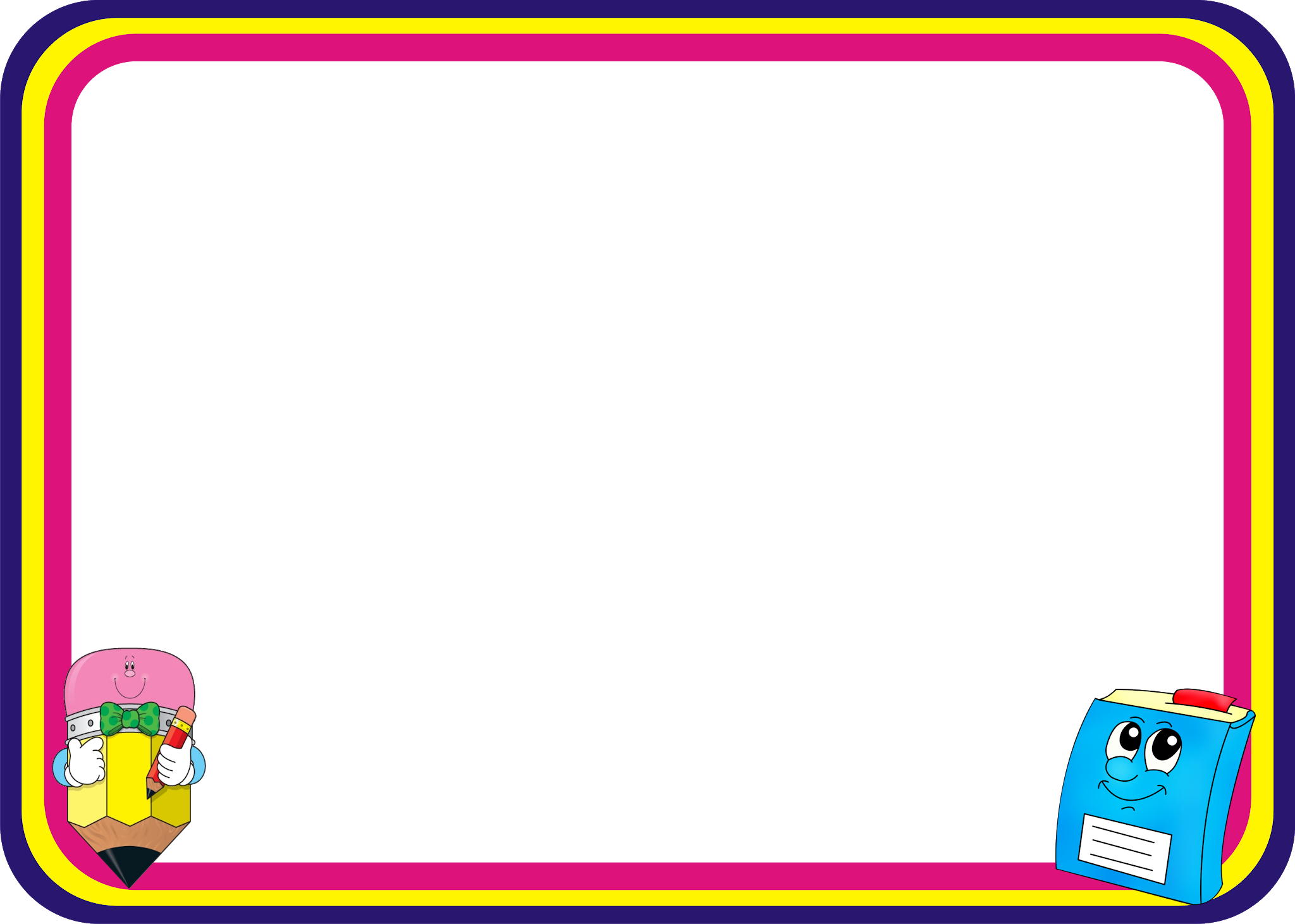 28-bet, 1-masala
Jami jihozlar nechta?
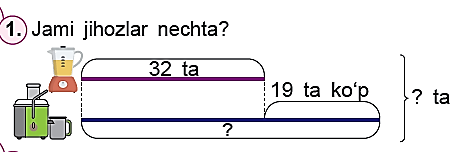 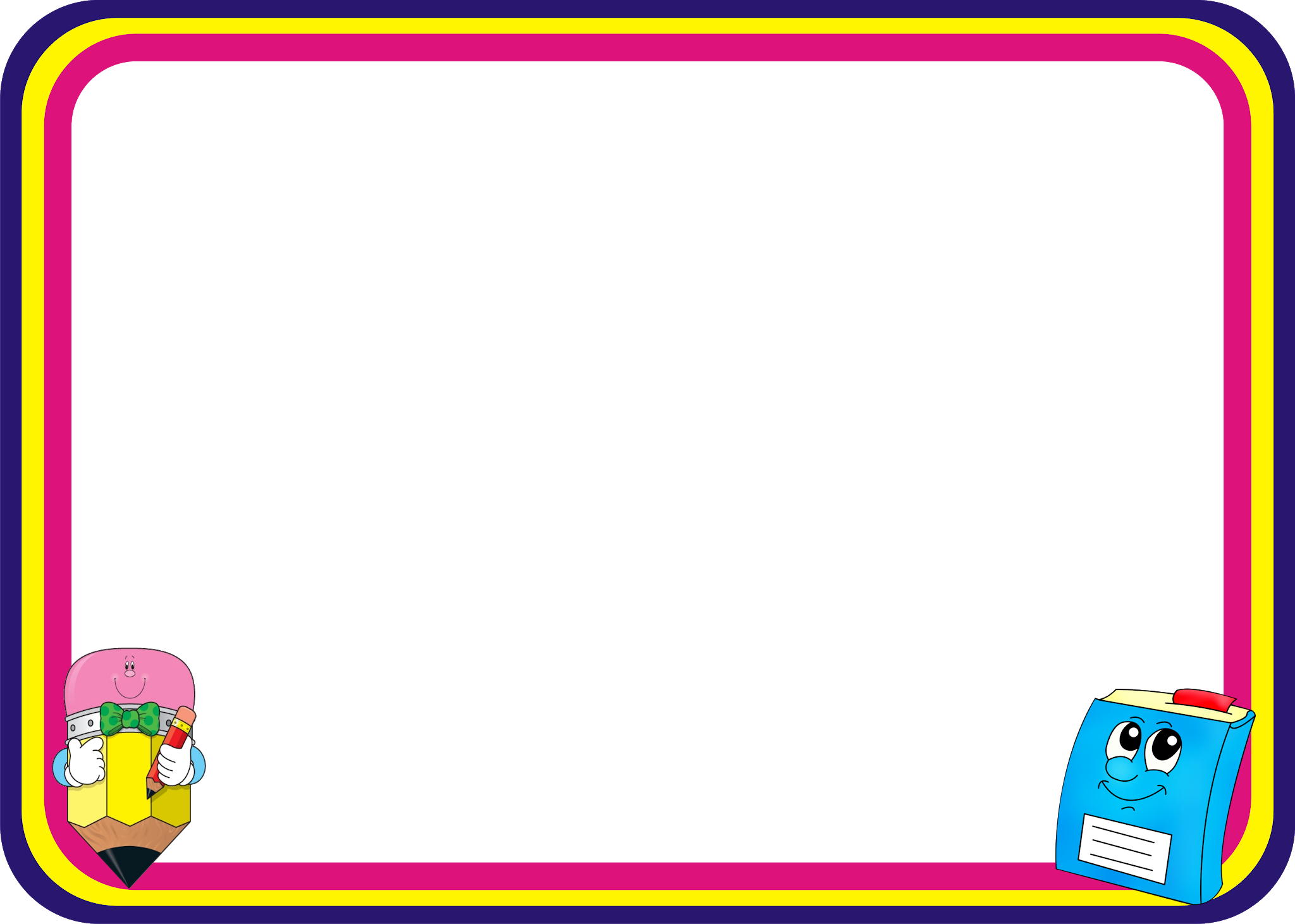 28-bet, 1-masala
Jami jihozlar nechta?
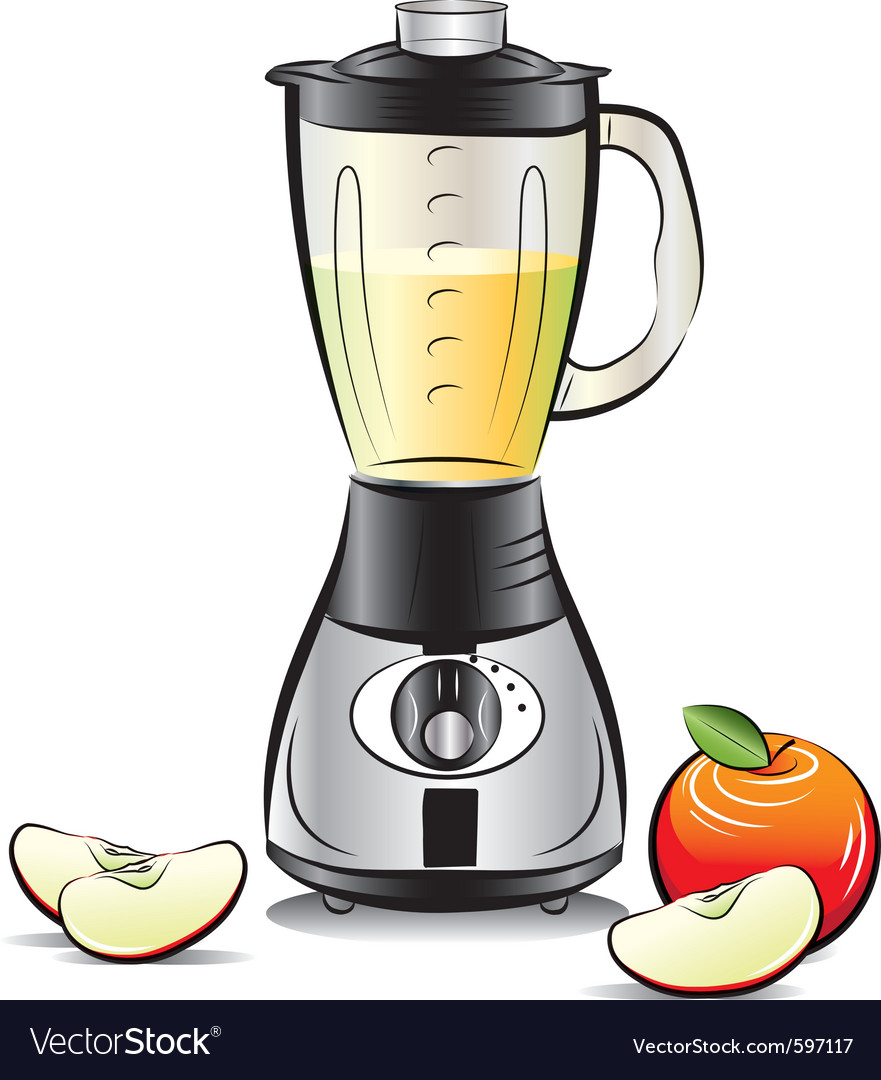 - 32 ta
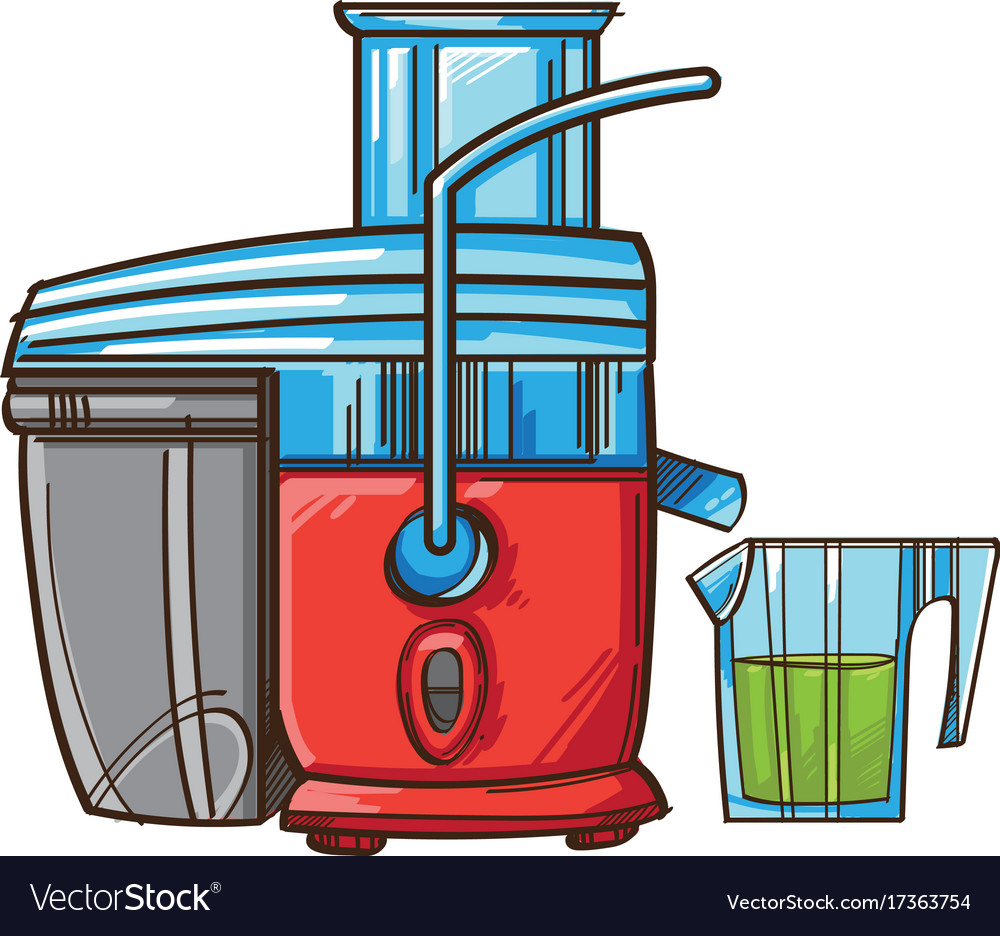 - ?, 19 ta ko‘p
Jami - ? ta
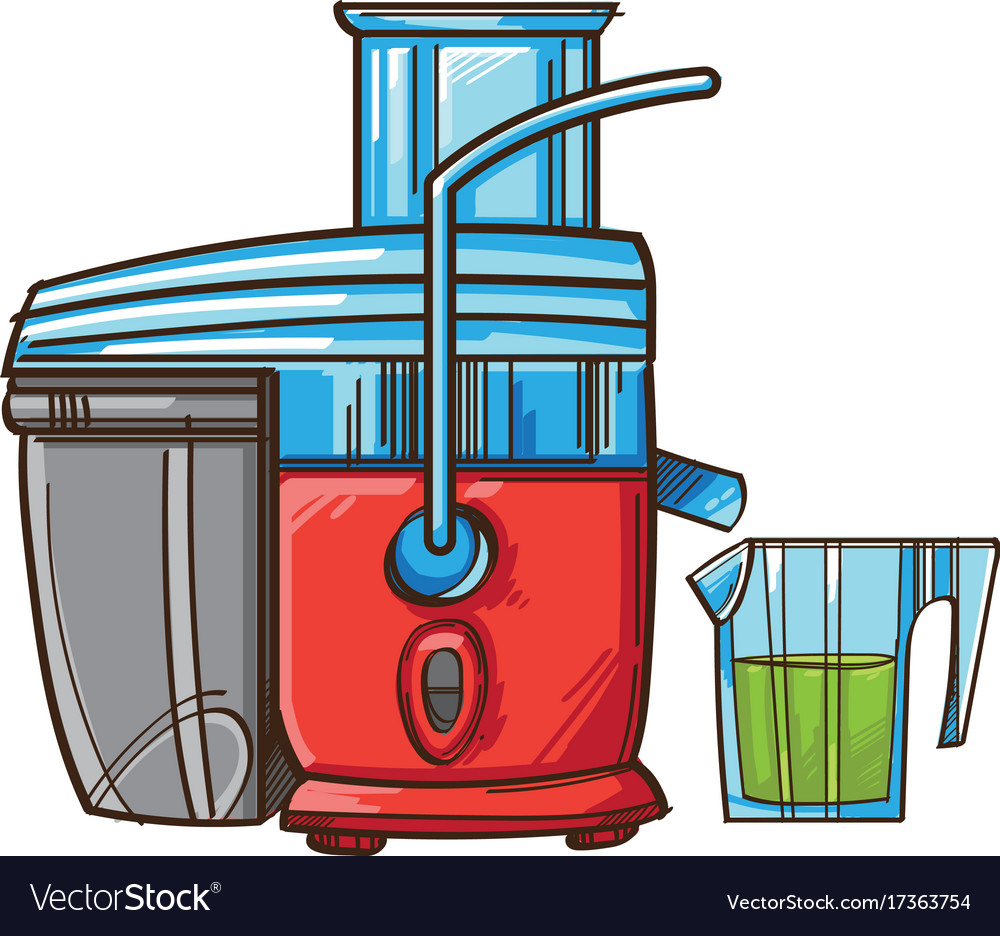 Yechish: 1) 32 + 19 = 51 (ta) -
2) 32 + 51 = 83 (ta) –jami.
Javob: jami 83 ta jihoz.
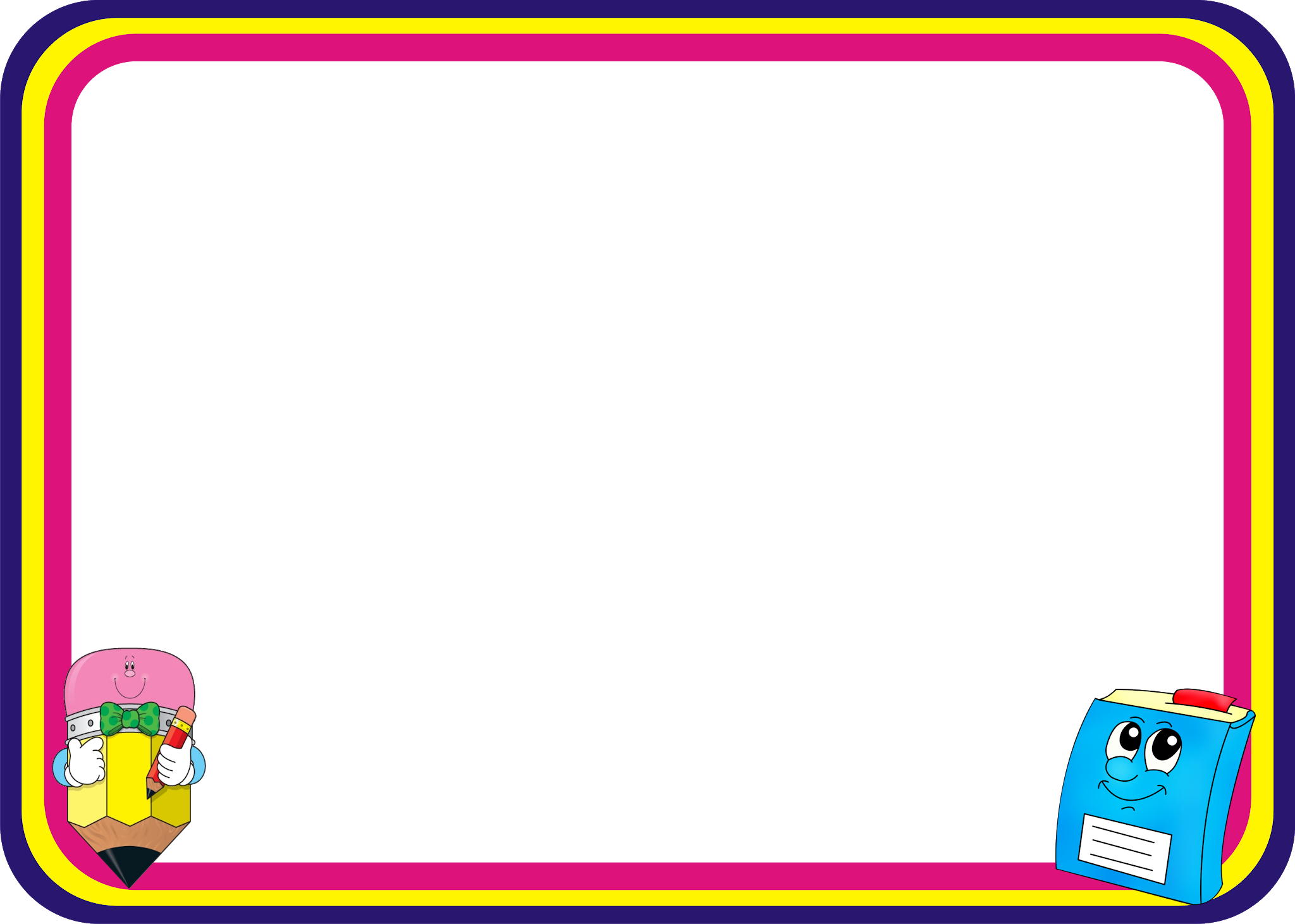 28-bet, 2-misol
Taqqoslaymiz:
31 + 57     62 – 52
37 – 27     48 – 17
<
>
10     31
88     10
<
>
47 + 13     38 + 22
=
60     60
=
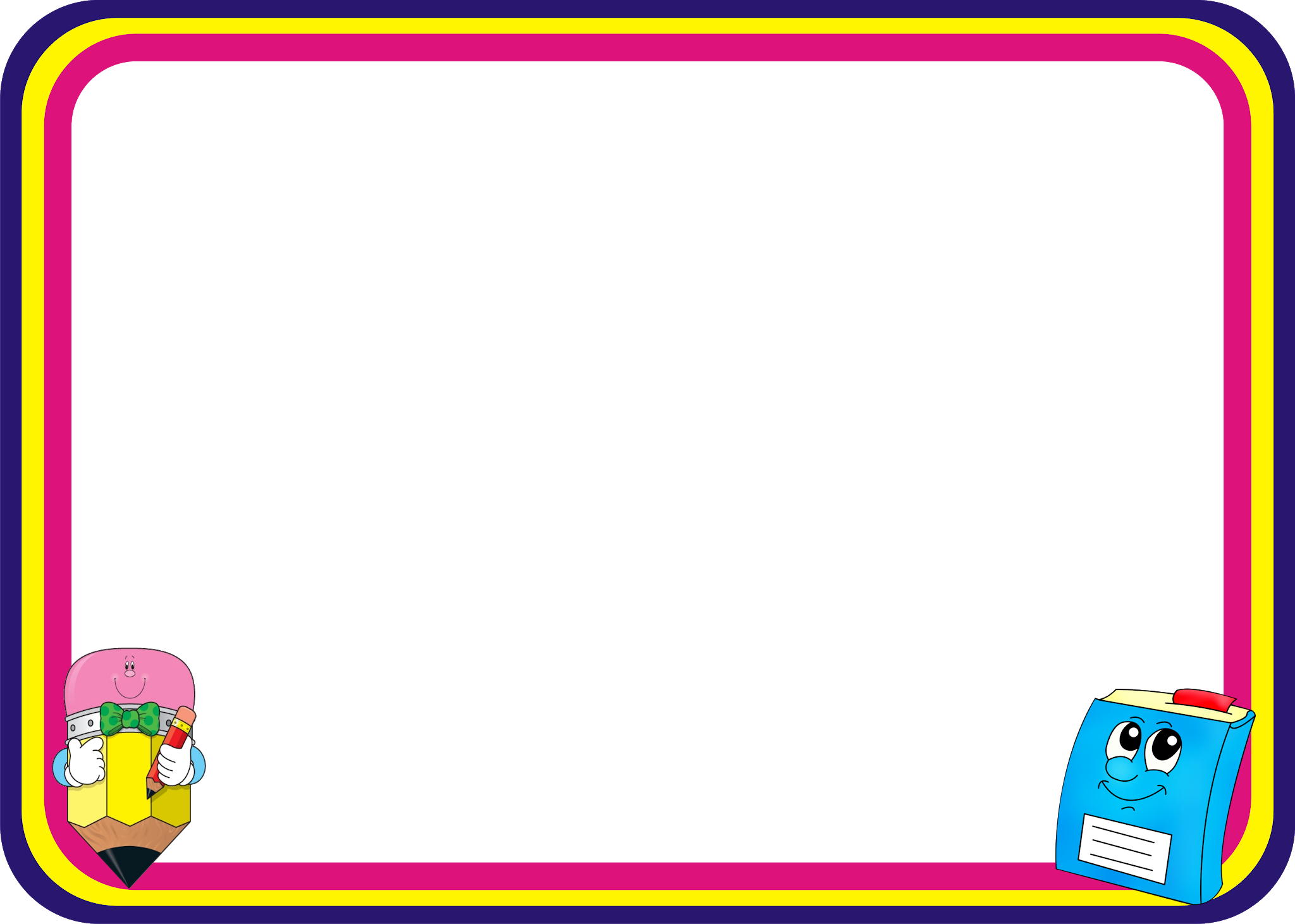 28-bet, 3-masala
Uchinchi chavandoz necha kun sayohat qilgan?
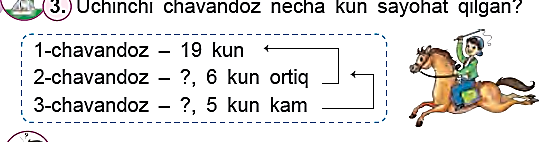 Yechish: 1) 19 + 6 = 25 (kun) – 2 chavandoz
                2) 25 – 5 = 20 (kun) – 3 chavandoz
               3) 19 + 25 + 20 = 64 (kun) – jami.
Javob: 3 – chavandoz 64 kun sayohat qilgan.
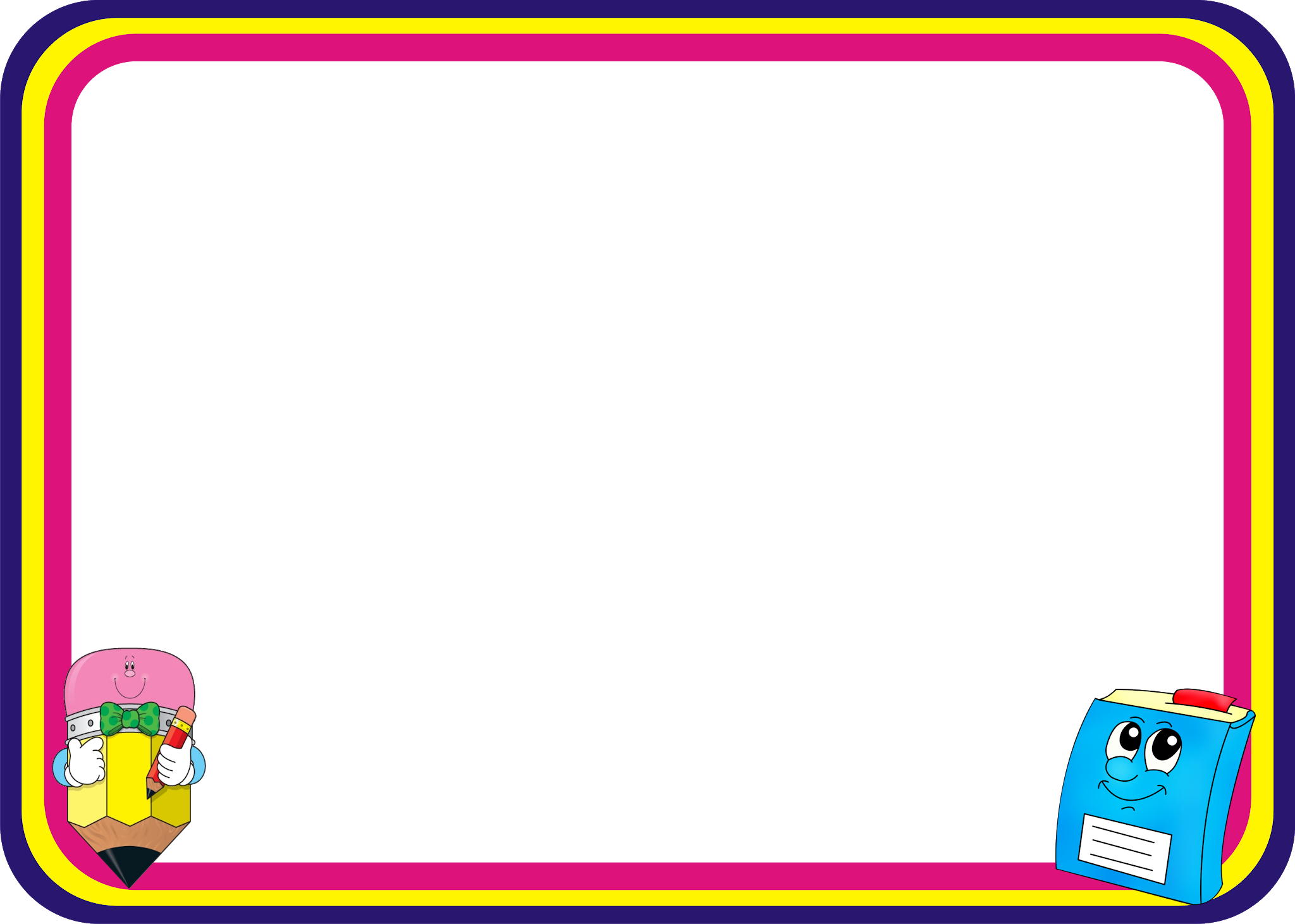 28-bet, 4-misol
Hisoblaymiz:
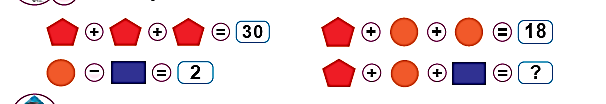 10 + 10 + 10 = 30
4 – 2 = 2
= 2
= 10
10 + 4 + 2 = 16
= 4
10 + 4 + 4 = 18
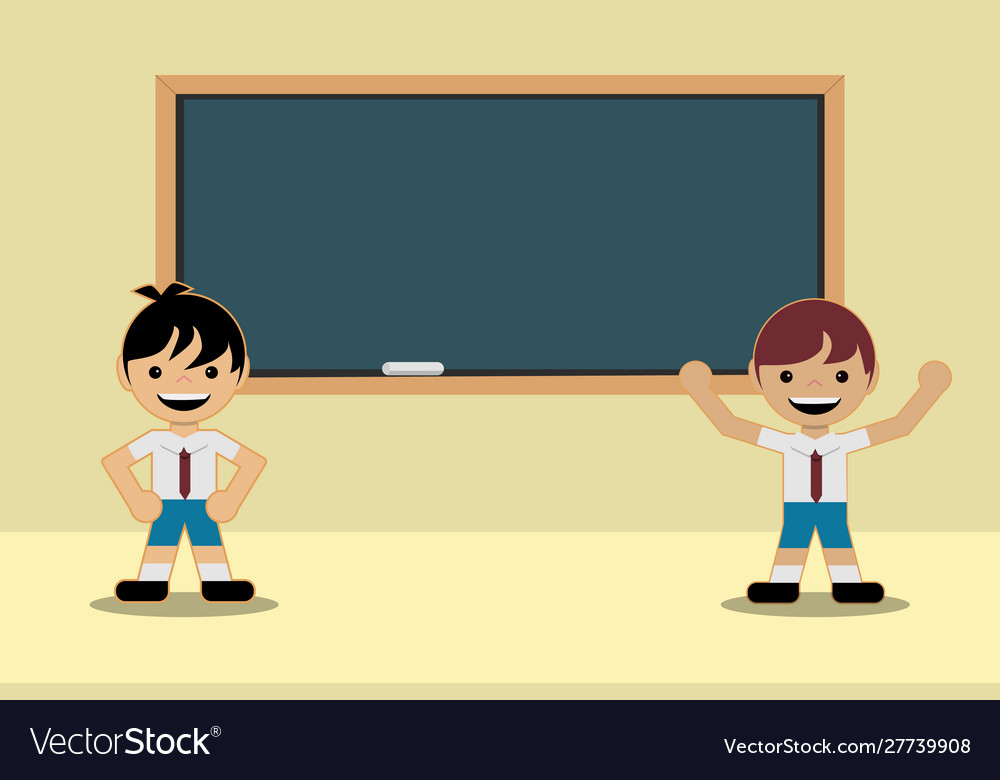 Mustaqil topshiriq:
28-bet, 
5-misol.
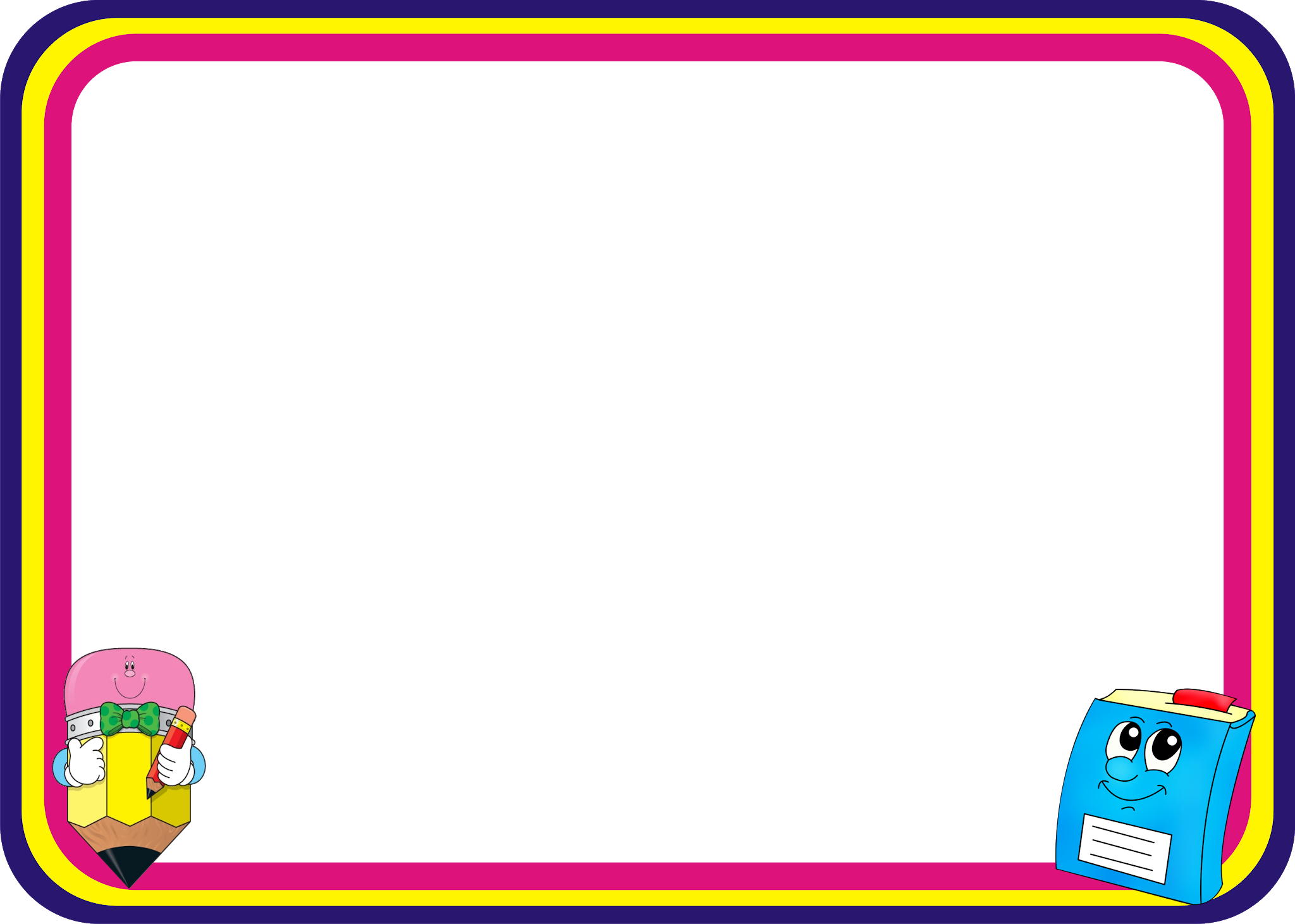 28-bet, 5-masala
Stullar soni nechta? Jami stol va stullar-chi?
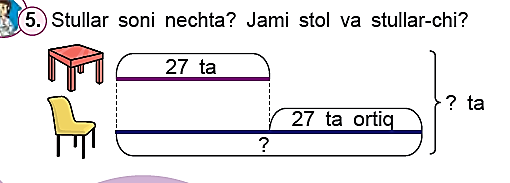 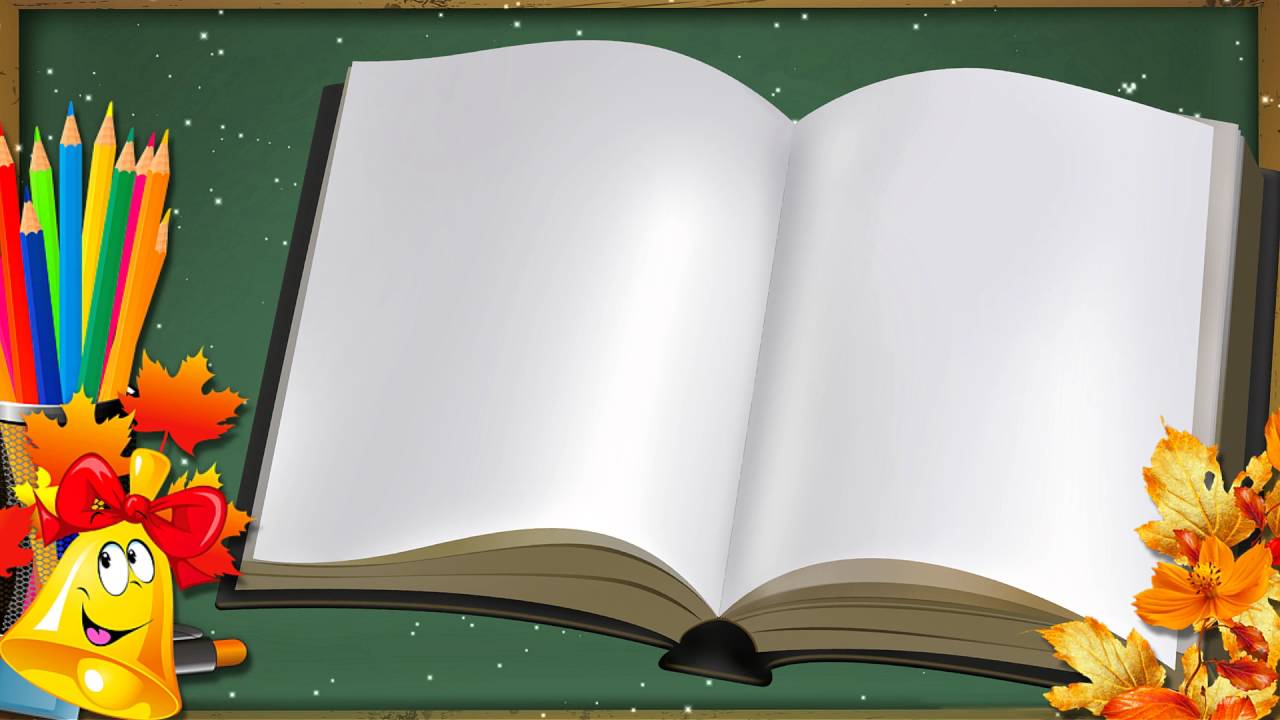 E’tiboringiz uchun
 rahmat!